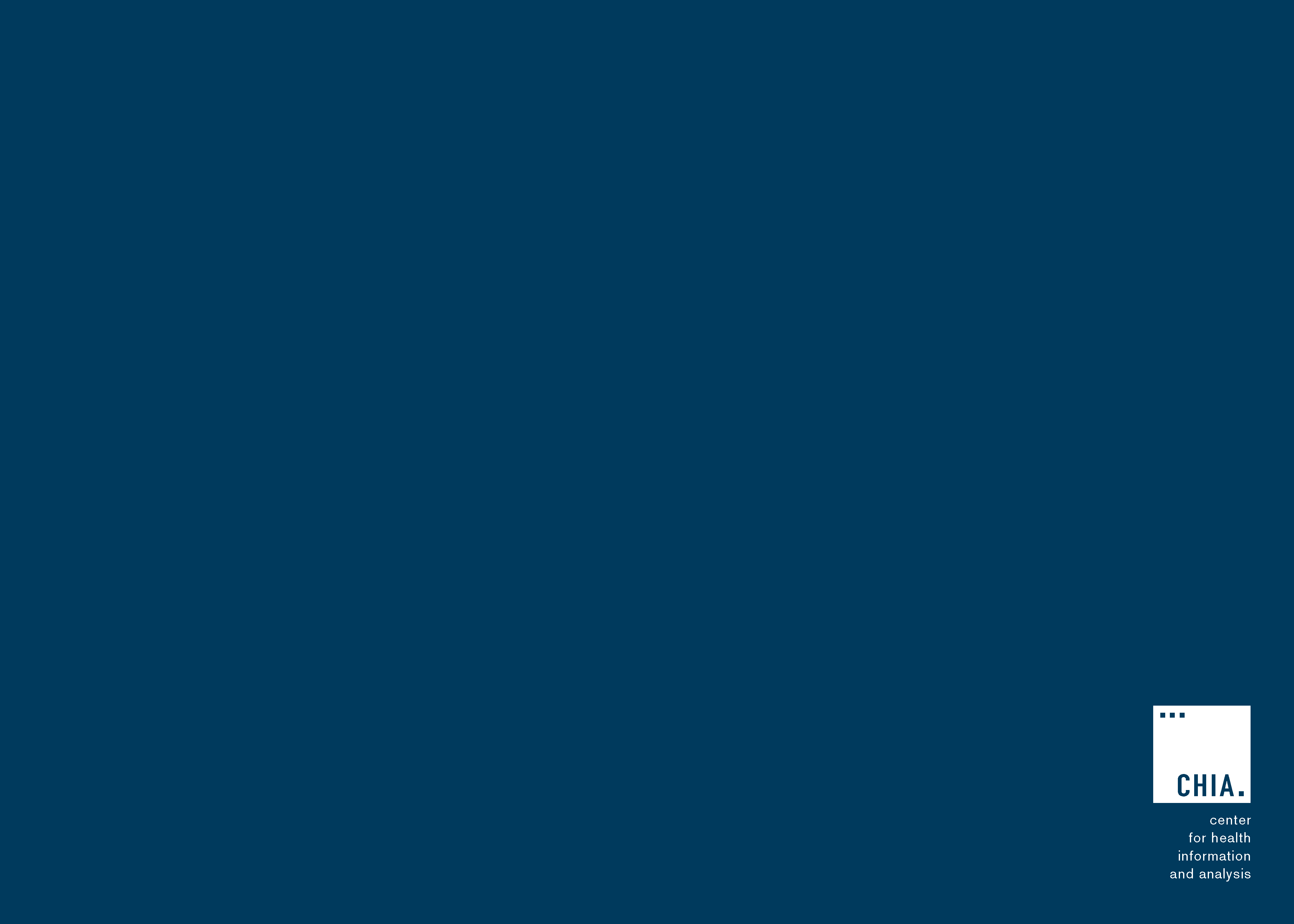 Massachusetts All-Payer Claims Database:Technical Assistance Group (TAG)
November 10, 2020
Agenda
MA APCD

Enrollment Trends

DOI Reporting

Switching webinar platform

Questions
MA APCD Intake
CHIA updates for 2021:

No changes expected at this time to any of the APCD submission guides.
MA APCD Intake
All APCD submissions through September 2020 were due by October 31st. This includes any re-submissions.

Please work with your liaison to get any outstanding files in ASAP. 

Data is used for monthly/quarterly Enrollment Trends reporting as well as DOI membership and utilization reports.
Enrollment Trends Update
The next Enrollment Trends report with data through September 2020 is scheduled to be released in February 2021.

Where populations cannot be sourced from the MA APCD, some payers have been asked to provide supplemental enrollment data by November 20, 2020.

Thank you to payers who are submitting monthly supplemental enrollment data on a voluntary basis.

Payers will be sent MA APCD-sourced enrollment counts for review in December 2020.

For questions on Enrollment Trends: Contact your CHIA liaison and Lauren Almquist at lauren.almquist@state.ma.us
Enrollment Trends Timeline
DOI Reporting
Q3 2020 HMO Membership reports will be distributed in November to select payers.

Claims/Utilization:
Reports using data through September 2020 will be sent to payers in November. CHIA is also reaching out to individual payers to discuss reporting differences.
APCD TAG moving to Zoom
Beginning with the first APCD TAG in 2021 (January 12th), CHIA is moving this webinar to Zoom.

The GoToWebinar link will no longer work. 

Your CHIA liaison will provide more information on how to join the Zoom meetings as we get closer to January.

The December TAG will not be impacted.
Next Meetings
December 8, 2020 @ 2:00 pm

January 12, 2021 @ 2:00 pm
Questions?